WIMAS-3:Turbulence with synthetic diagnostics workflows in IMAS
A.H. Nielsen, O. Asztalos, R. Coelho, G.I.Pokol and A.S. Thrysøe
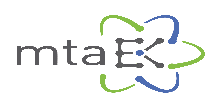 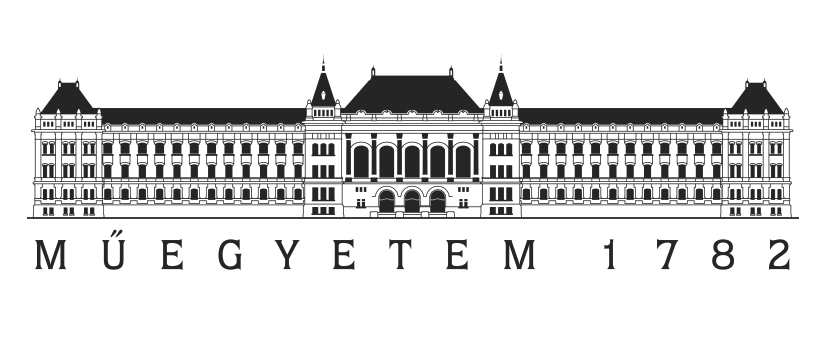 Manpower
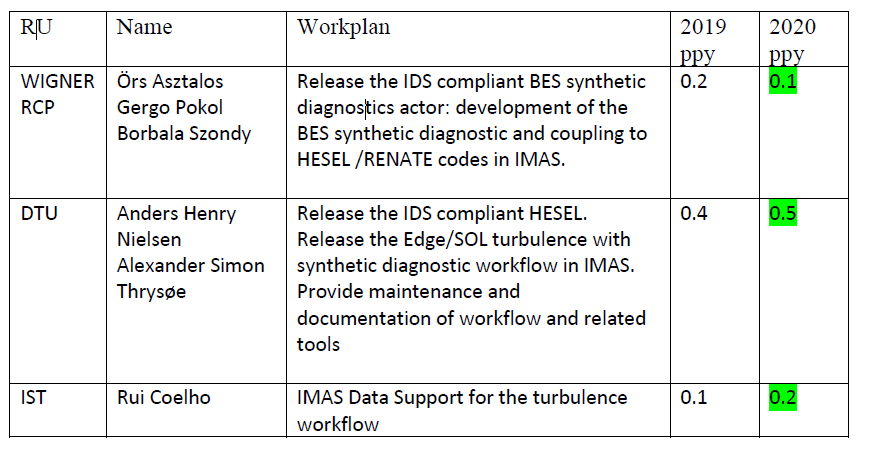 ----------------
EWE-4 (-0.5 PPY) merged with WIMAS-3 in 2020
Project Management Plan, November 2019
Status
HESEL code is in a Fortran workflow
HESEL output => RENATE (HDF5) 
Application of SOL turbulence modeling on MST1:AUG/TCV, JET1:JET, EAST, JT-60SA and ITER
Release of RENATE-OD 1.2.0
Integration of RENATE-OD into CHERAB 
Coupling of BES synthetic diagnostic to JOREK
Pedestal synthetic diagnostic modeling on JT-60SA
Release RENATE-OD 1.2.0
CRM expanded to handle all plasma components based on: q, Z, A

RK- 4 used to solve electron population evolution.

Direct solver needed for state evolution on density gradients. 

Quasi static solver applicable to plasma states where timescale of atomic relaxation << timescale of plasma parameter changes in the frame of reference of the beam atoms
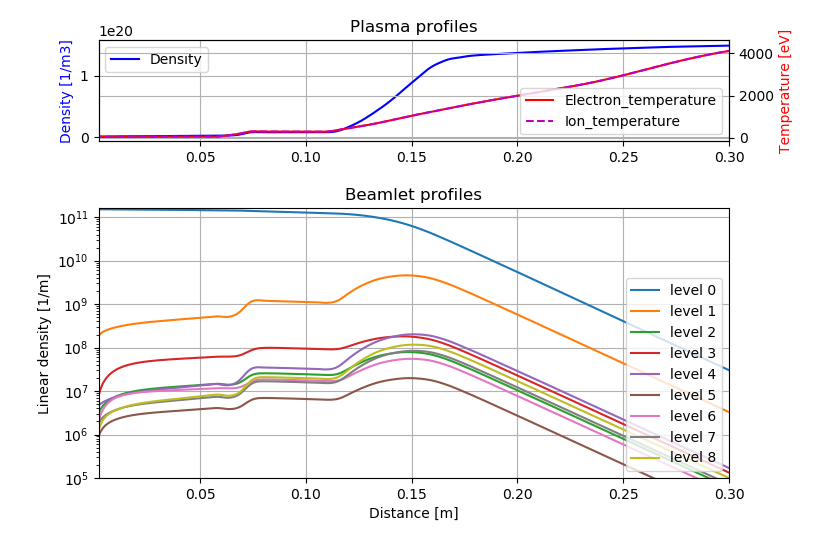 levels in dynamical balance can apply quasi-static model(attenuation and emissivity coef.)
RENATE-OD integration into CHERAB
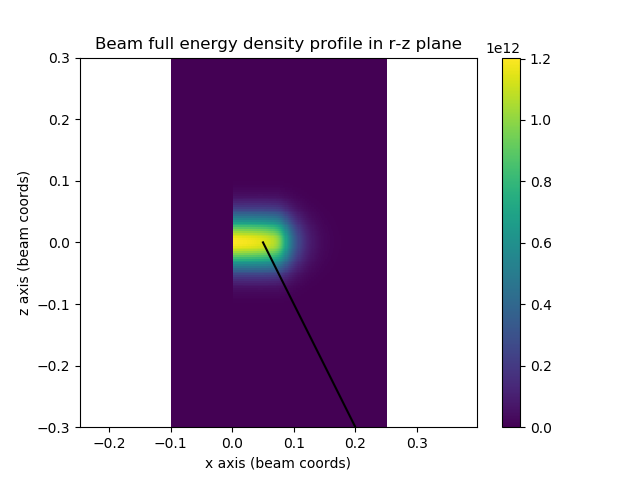 Implemented some basic test tutorials with standard CHERAB worlds.

Initiated CHERAB –> RENATE-OD calculations with 1D fluctuated profile.

Integration tests are OK.

Cleaning up of ROD wrapper before release and placing into CHERAB family.

Raysect 0.6.0
Cherab 1.2.0
Access to IMAS and IDS
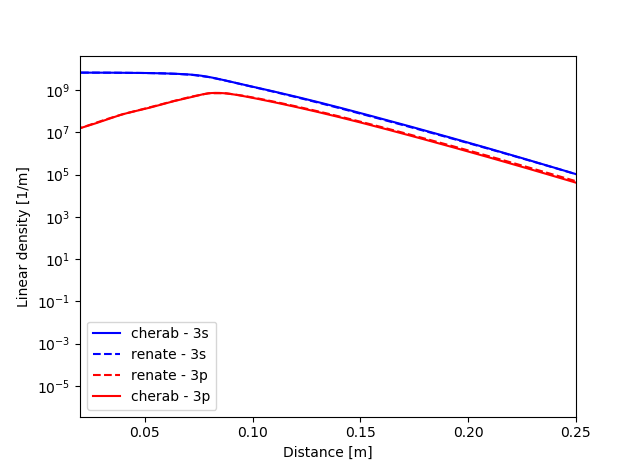 Na emission
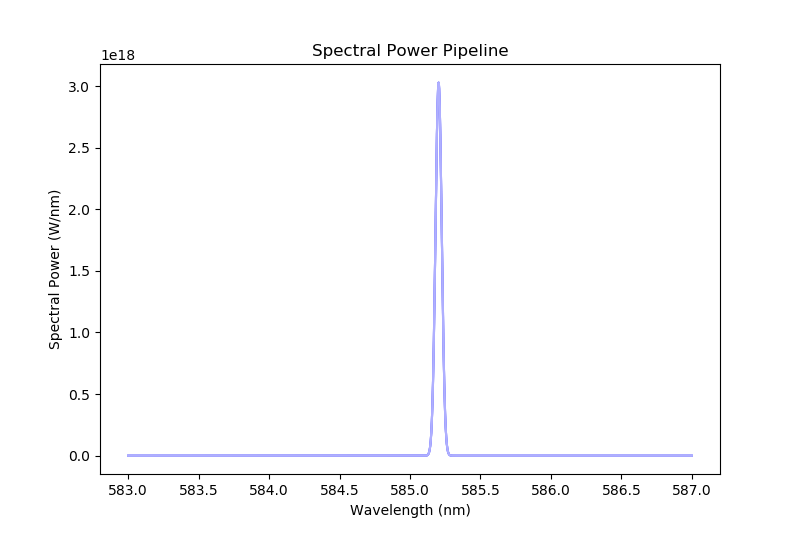 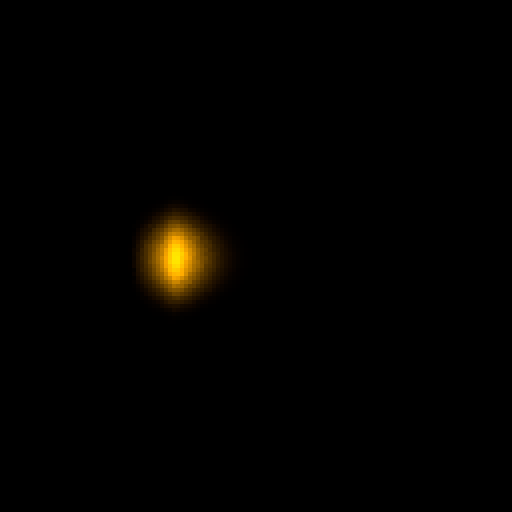 Make an actor => Risø WS
JOREK-RENATE
Application of pedestal synthetic diagnostic modeling on JT-60SA
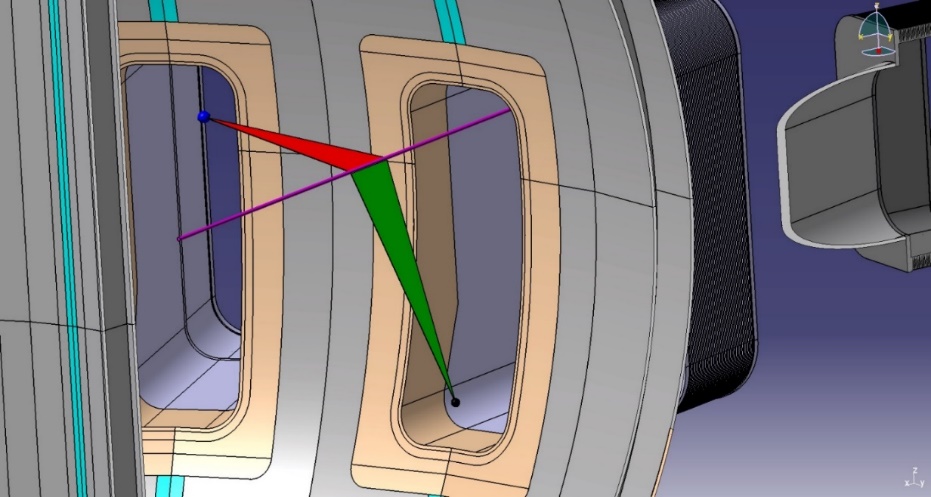 JT-60SA LiBES observation geometries were used

Radial velocity of ELM filament
Depletion rate of pedestal density
Poloidal mode numbers calculation
LiBES
JORAK simulation
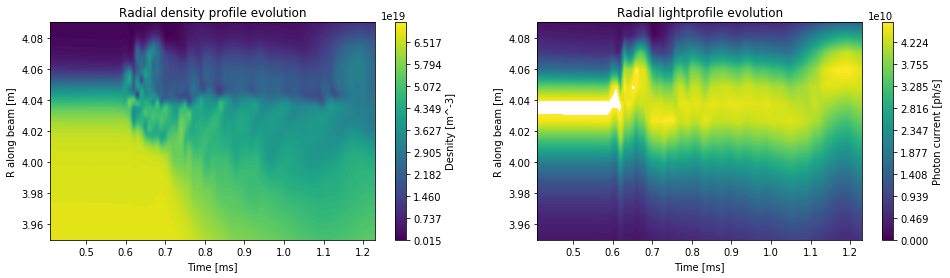 HESEL-RENATE at AUG
Application of SOL turbulence modeling on AUG
HESEL@AUG#2930[2,7,8]
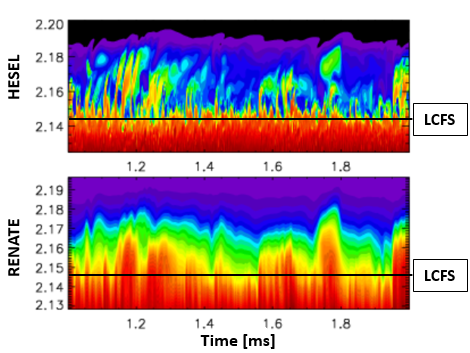 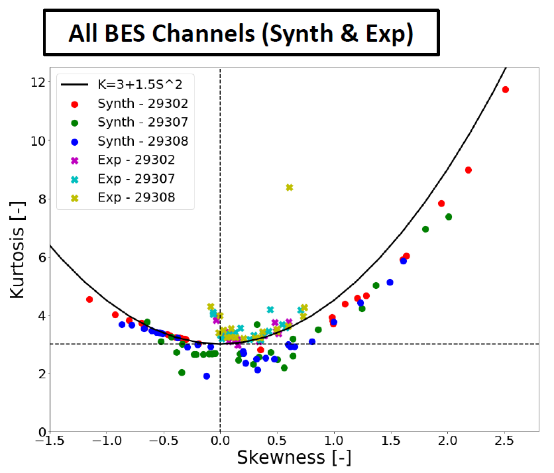 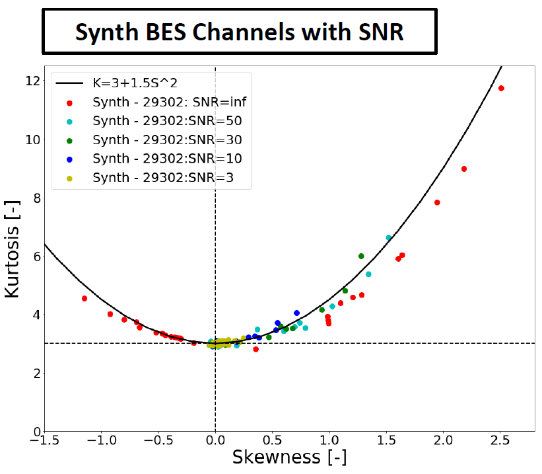 Radial time-evolution plotted of HESEL density and BES signal along dotted arrow.
Filament structures are visible in BES signals.
Spatial artefacts of diagnostic smear filament.
Tilt of structures shows radial propagation of turbulent structures.
Current optical resolution is set at 2 cm.
Noise modelling improved agreement in signal statistics
Asztalos 46th EPS 2019, Nielsen NF 2019, Nielsen IAEA-FEC 2018
IAEA-FEC 2020 and EPS contributions
SOL
LCFS
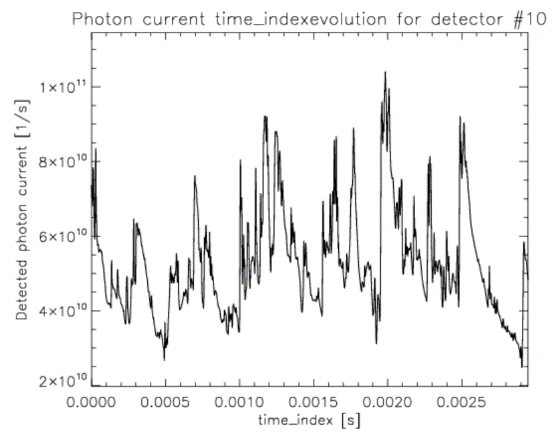 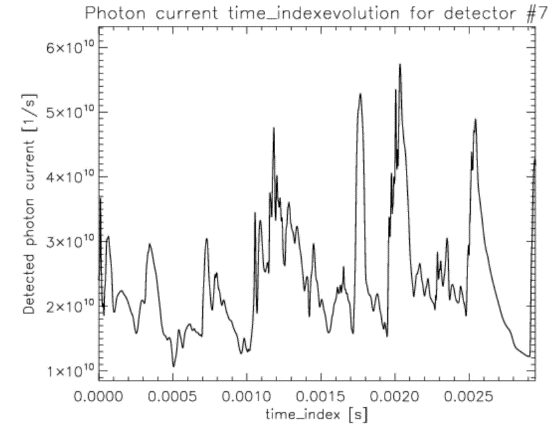 Gamma distributed
HESEL-RENATE at JET
L      H
M18-14 : Isotope effects on L-H transition power threshold
A = 2
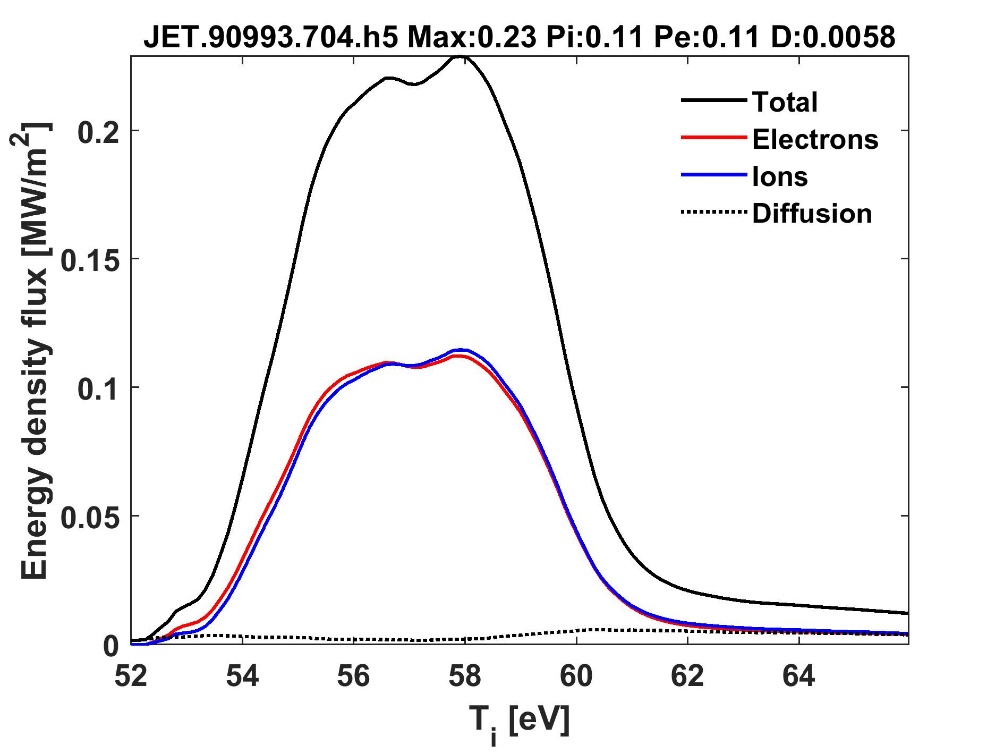 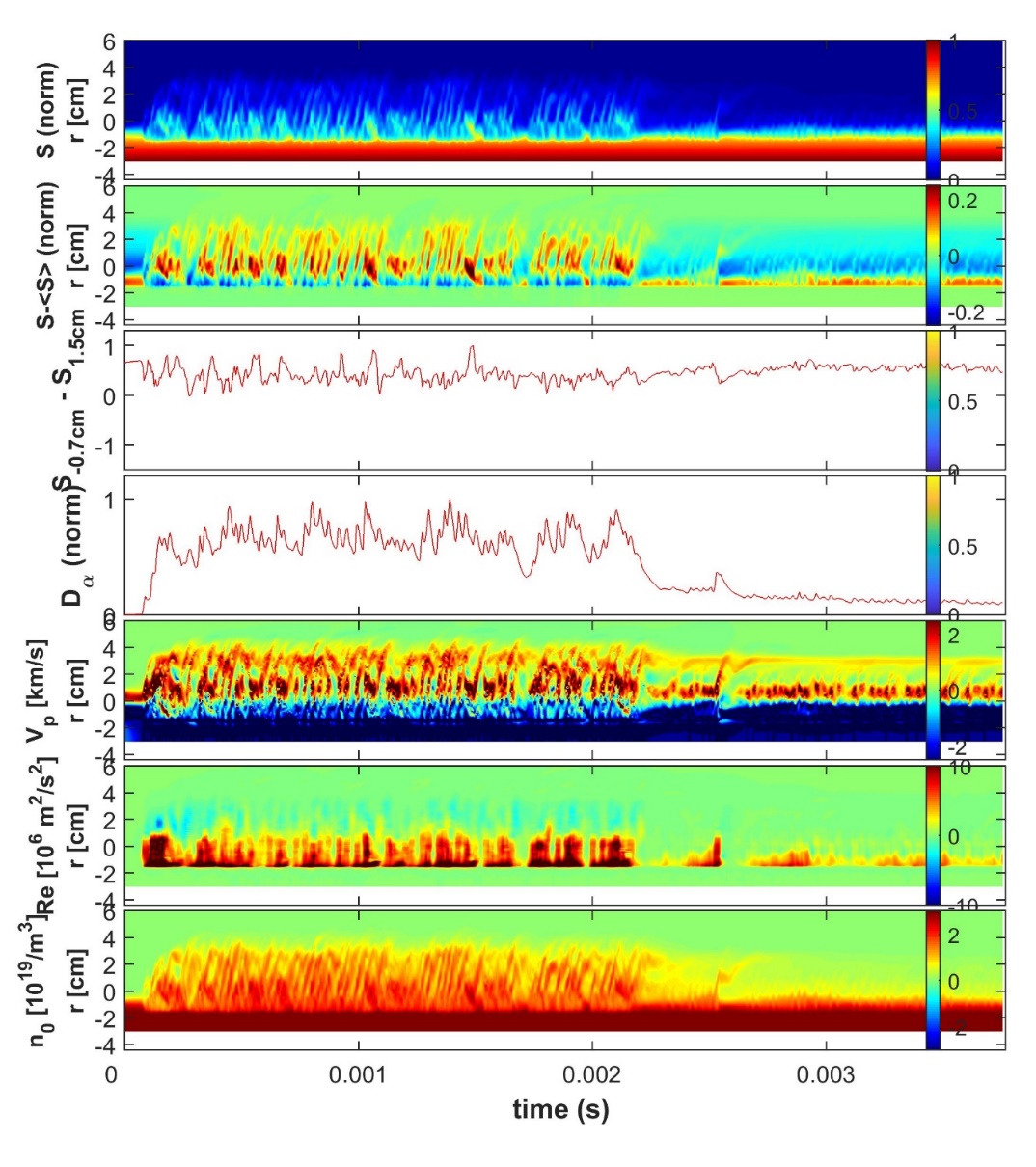 PL2H ~2pi(R+a)a 
       ~ 6 MW
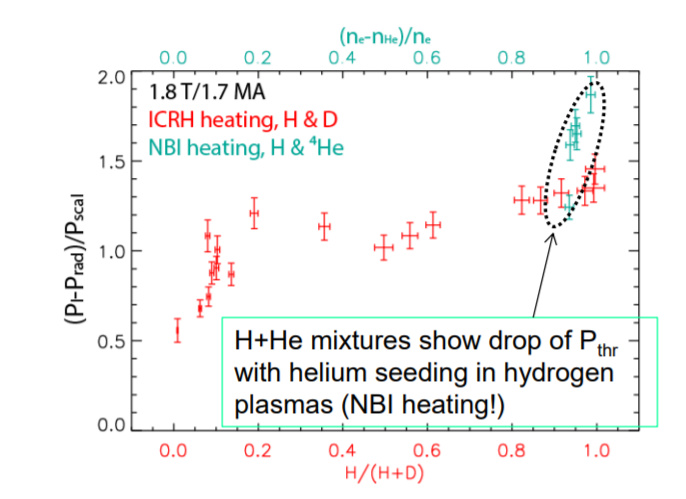 Pth~1/A
Ti = α time
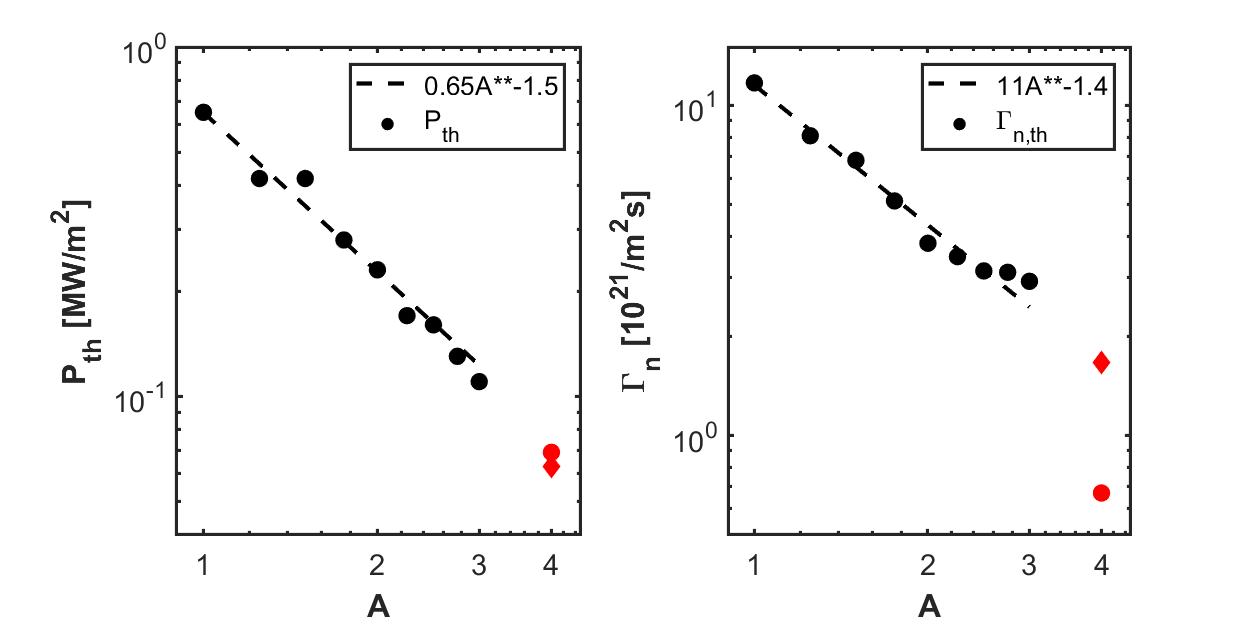 Temporal evolution of radial profile
JET experimental observations
HESEL@JET#90993 – L2H transition
9
HESEL-RENATE at JET
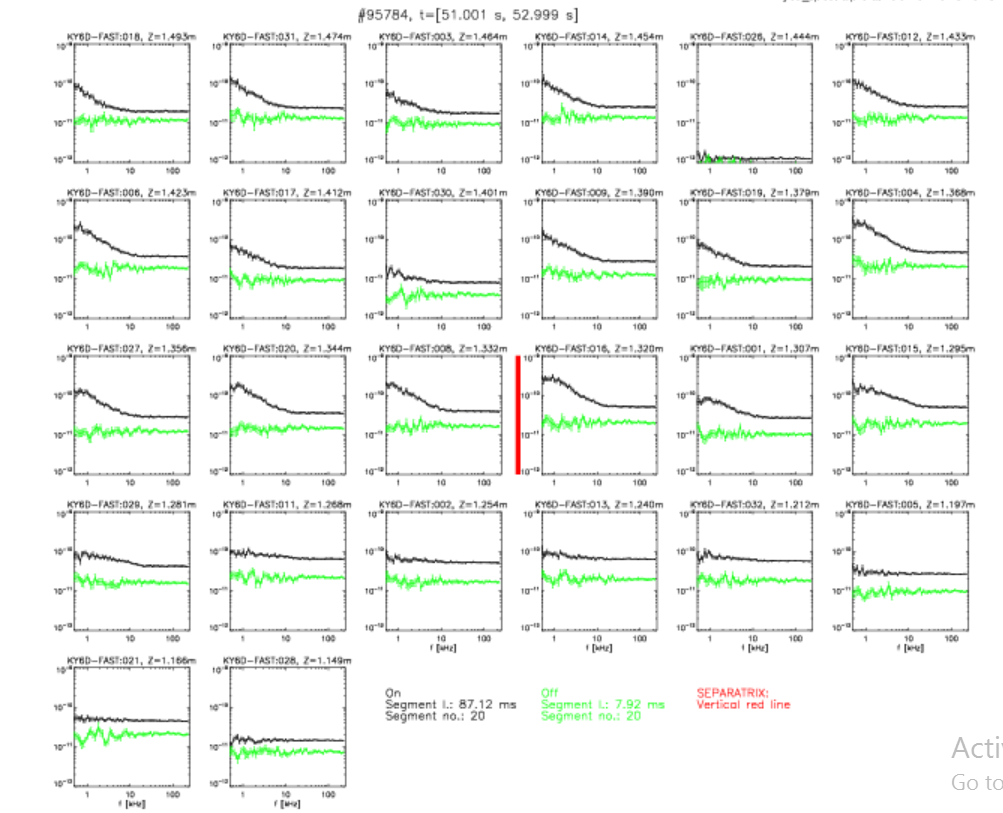 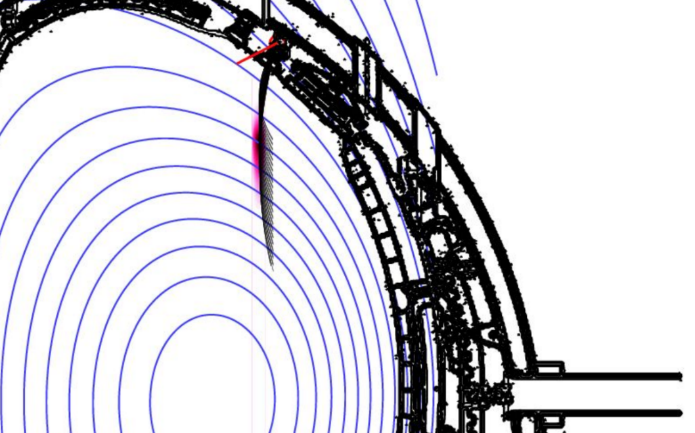 SOL
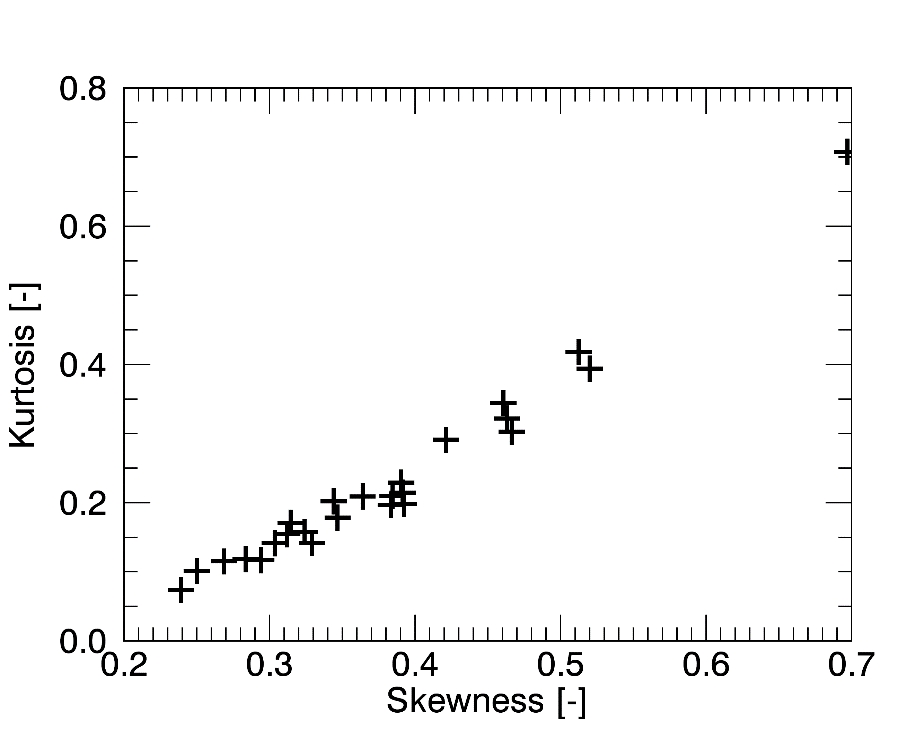 Background light
BES light
Edge
Shot #94049 (L – mode plasma):
Power spectra shot clear distinction of BES signal from background signal.
SOL channels show strong broadband  spectral activity up to 5kHz.
Skewness of SOL channels increases radially.
Individual filament detection is NOT YET resolved.
HESEL-RENATE at JET
Field line projection
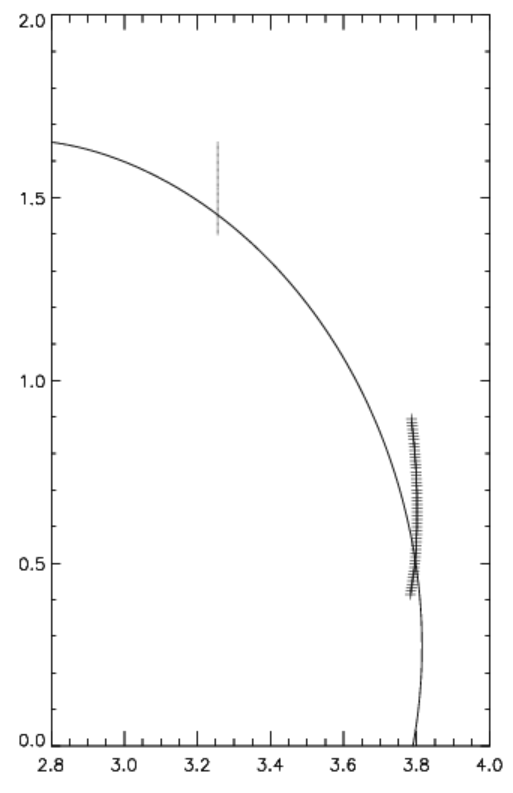 Beam geometry projection:

HESEL models turbulence in poloidal plane on outer midplane.
Turbulence mapped to beam geometry along field lines.
Vertical range of observed region doubled by field line tracing onto HESEL poloidal plane.
Slab geometry has to extended considerably and curved to fit LCFS 
Projection length along field line: 7 – 9m dependent of magnetic geometry.
Interpretation of filament detection and propagation is still underway.
Preliminary synthetic diagnostic runs shot reasonable time-signals (no photon noise was added)
BEAM
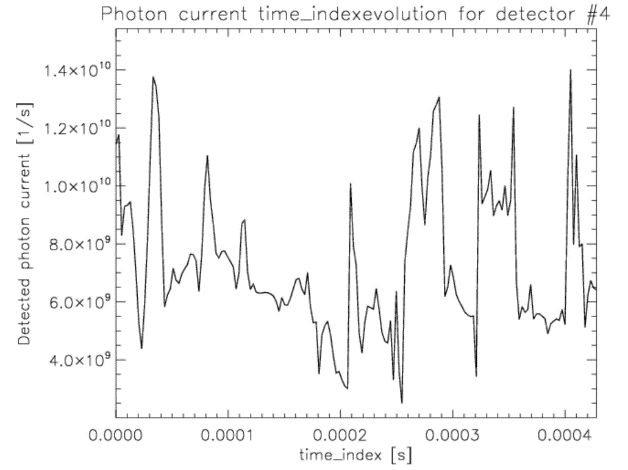 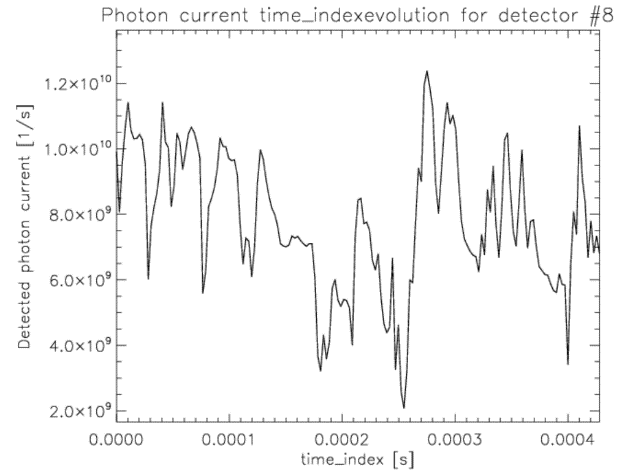 HESEL-RENATE at JET
M18-14 : Isotope effects on L-H transition power threshold
JET Li-BES data analysis during the L-H transition to be compared with HESEL EDGE/SOL simulations – synthetic diagnostics in HESEL
Dániel Imre Réfy, KFKI, Wigner-RCP, HAS
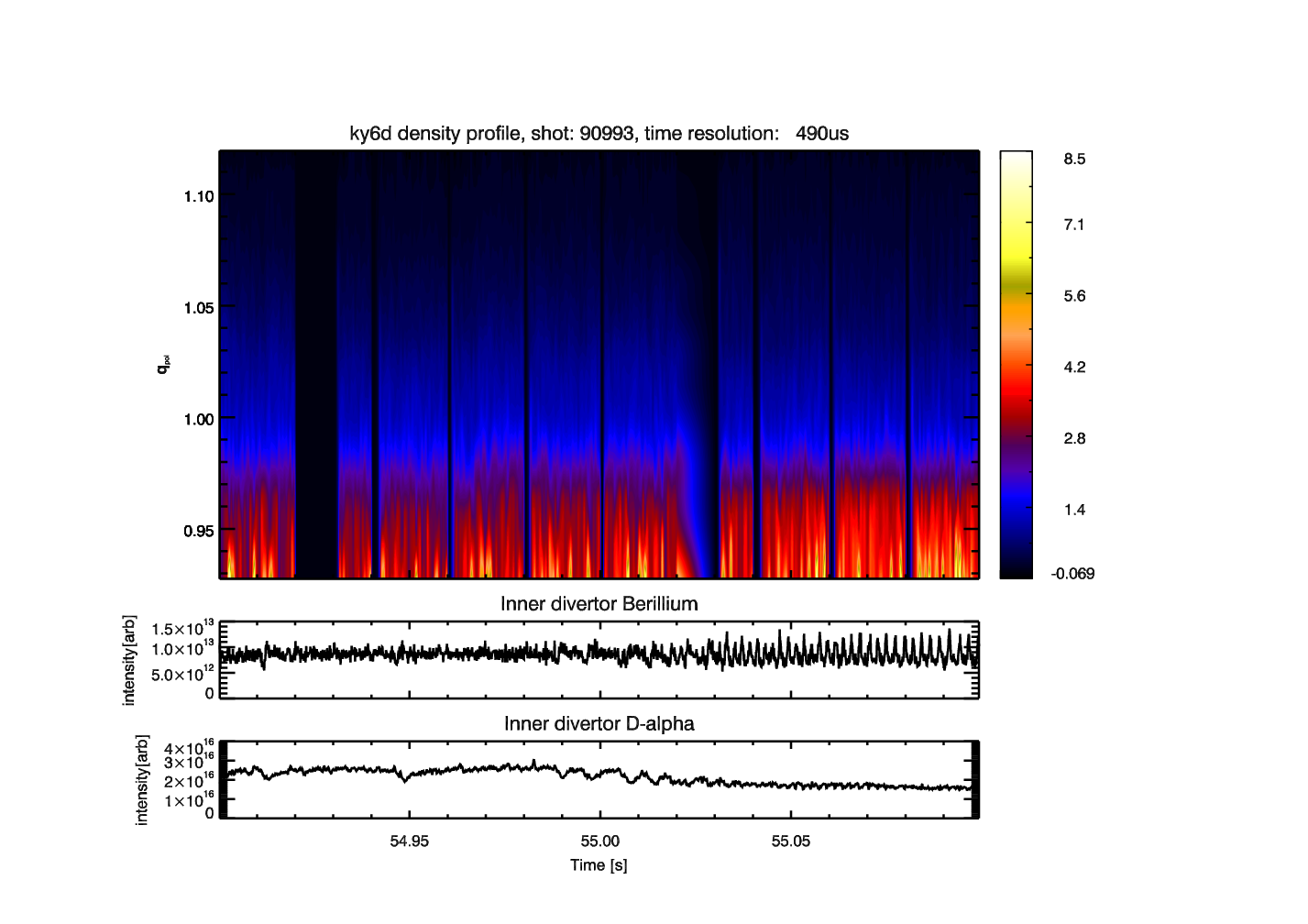 Analyzed 90993 and 90999
BUT terrible SNR
Issues detect fluctuations
Isotope campaign M18-14
90993, 90994, 90995, 90996, 90997, 90998, 90999, 91000, 91015, 91016, 91017, 91018, 91019, 91021, 91022, 91023, 91112, 91114, 91115, 91116, 91117, 91118, 91119, 91120, 91121, 91123, 91125, 91126, 91127, 91253, 91447, 91466, 91468, 91469, 91470

Li-BES data
Very good shot, Good shot, Acceptable shot, Failed shot
RENATE: Gergo Pokol and Örs Asztalos
Budapest University of Technology and 
Economics, Hungary
HESEL-RENATE at ITER
SOL turbulence modeling on ITER L-mode (ASTRA profiles)
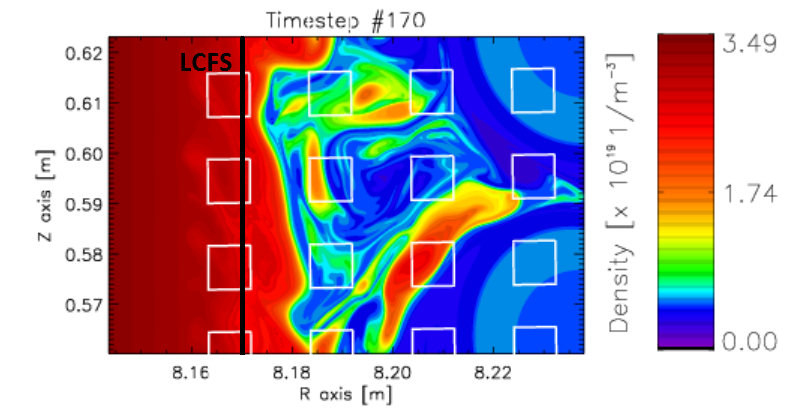 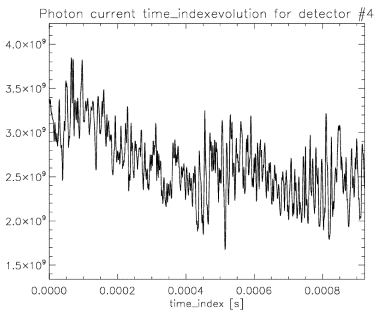 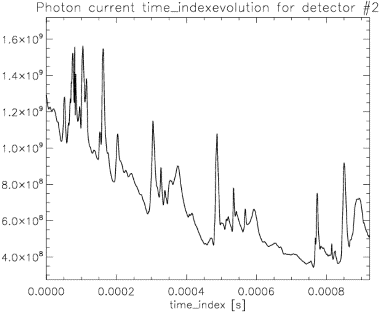 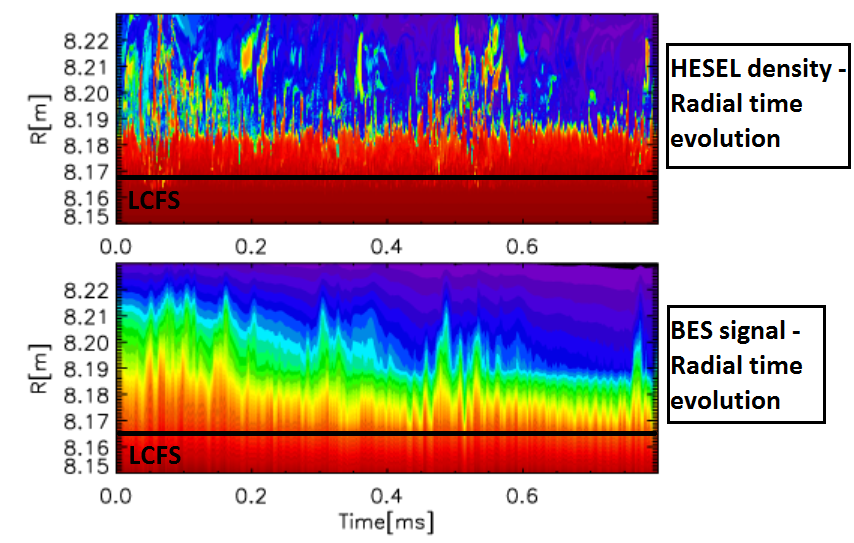 Plans for 2020
Identification of Key Stakeholders for Task WIMAS-3
Stakeholders Map
Code Developers
High
EU commission
MST/JET users
General Assembly
International collaborators
JET / MST TFLs
HRUs
EWE Task Coordinators
Power
MST / JET scientists (not users)
ITER
Low
INTEREST
High
Low
Plans for 2020
Requirements of Key Stakeholders for your Task
Key Stakeholder 1

Requirement 1
Requirement 2
….
….
….
Key Stakeholder 2

Requirement 1
Requirement 2
…..
…..
…..
Timeline for 2020
Timeline for 2020
Plans for 2020
Headlines:
Risø WS - Release of BES actor + AUGped
Eindhoven CC  - Testing and build of turbulence workflow
Autumn + winter WS/CC – test and release of turbulence workflow
Proposals for the EU-CN to go to EAST but ….
IAEA-FEC 2020 (AUG, EAST, JET) and EPS (AUG,JET) contributions

Requirements:
Support in setting up CHERAB – RENATE-OD on the gateway
Support from EWE for experimental data input from multiple machines
HESEL at AUG (synthetic Langmuir probes)
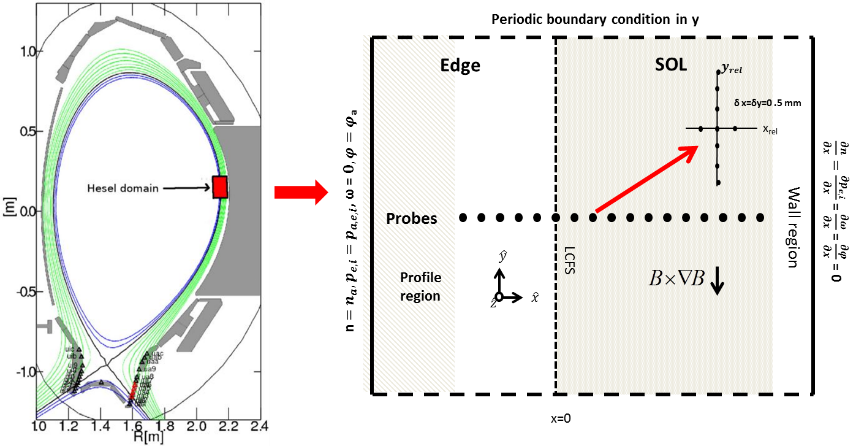 Radial shift of different diagnostics
LCFS not well defined
Fine tuning of profiles
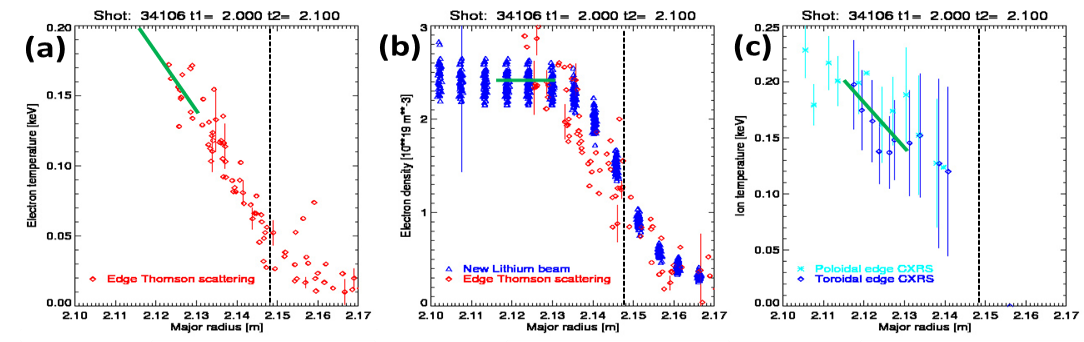 Need for manual control of the input (EWE)
A.H. Nielsen et al 2019 Nucl. Fusion 59 086059